NARALO Annual Semi Annual Report
June  2017
Agenda 1 Slide
2
3
1
Activities and Achievements
Inreach  and Engagement
NARALO 
Strategic Plan
4
5
6
FY 18  CROPP   Strategic Plan
GA ACTION ITEMS
Policy Issues
[Speaker Notes: This is a stylized agenda slide for your presentation.

To delete a box, if there are too many boxes, click the edge of the box, ensure the entire box is highlighted, then DELETE.  

To update the numbers and text, click inside the circle for the numbers or in the box for the text, revise the text.]
Part  One
Achievements
[Speaker Notes: Breakup your presentation, divide it into sections.  This is especially useful if most of your presentation is text.]
NARALO
We have reached our  10 year milestone

The semi annual report aims to provide our  ALS a update on the activities and achievements of NARALO
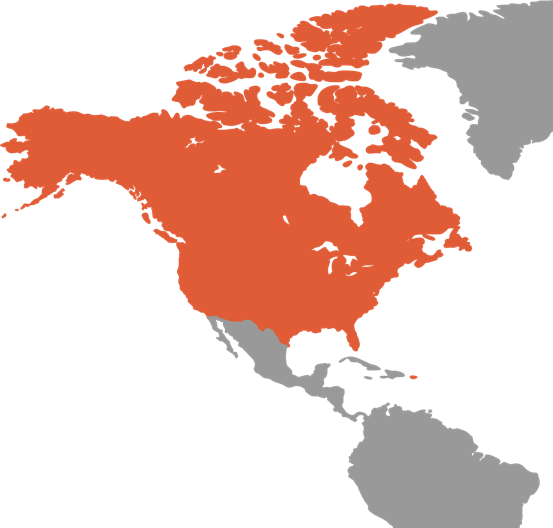 Activities and Achievements
NARALO General Assembly
NARALO ALS Expertise Survey
NARALO Rules of Procedure
NARALO Annual Election
NARALO Newsletter 
ALAC Rep Reports
Nomcom Report
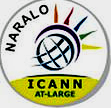 General Assembly
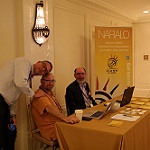 Activities
Two morning sessions
Pre Arin Orientation
Full ARIN participation
Half day GA event

Outcomes
GA Reporthttp://online.fliphtml5.com/gnel/vivb/
GA Action Items
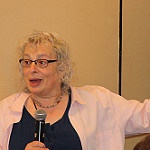 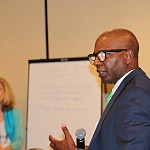 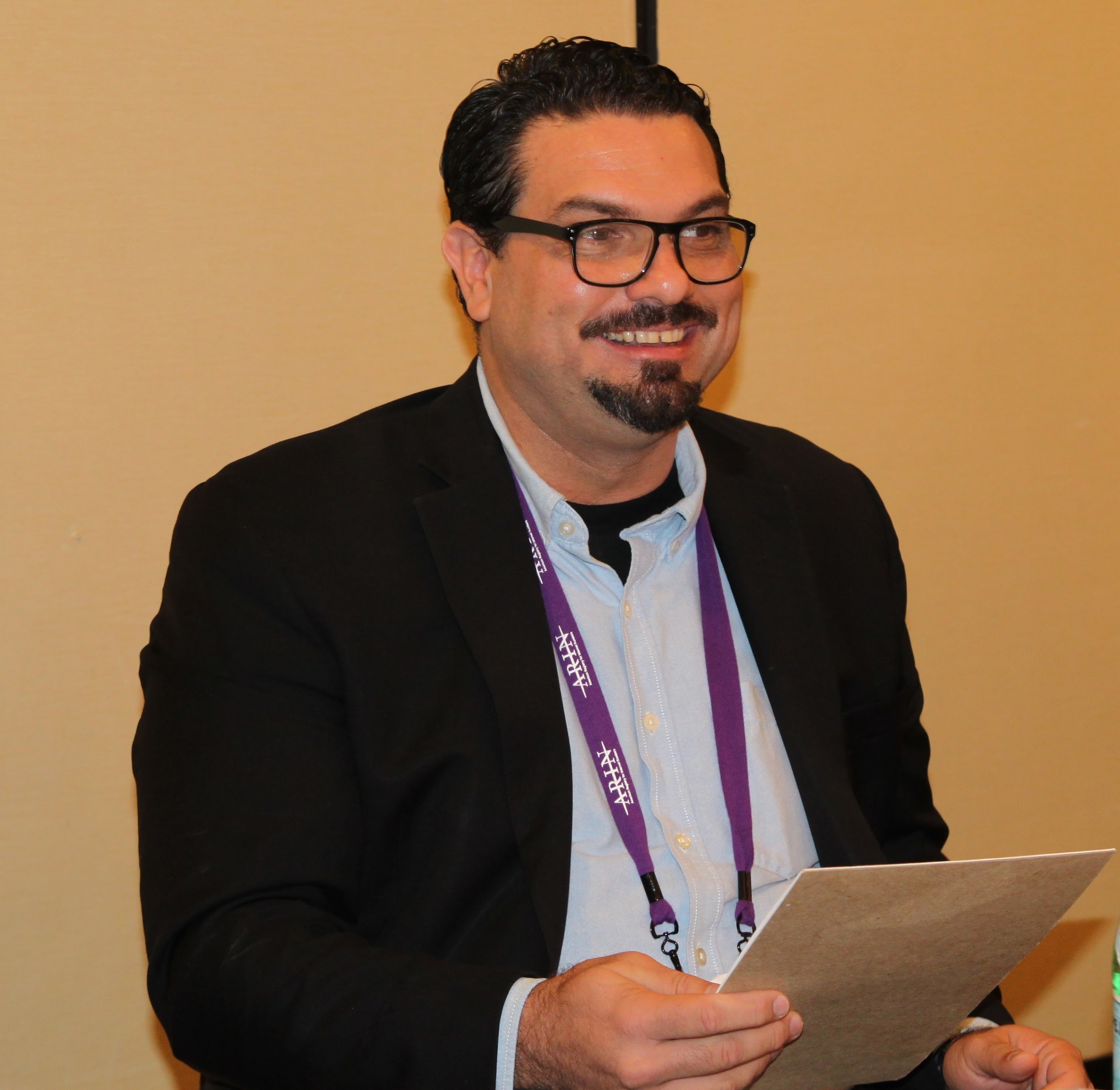 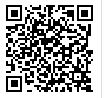 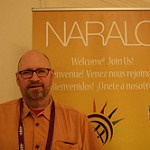 NARALO ALS Expertise Survey
Inspired by EURALO to complete the NARALO Expertise Survey

83% percent completion rate
20 ALSes Completed 
4 ALSes still missing out of 24 
CLUE
GTLUG
ISOC Colorado
ISOC NC 
34 categories and 168 names completed
Top Policy Expertise 
Accessibility 
Community Networking 
Consumer Protection 
Data Protection 
Development
E Commerce
Education
Engagement 
Internet Governance
Social Media
Rules of Procedures
Reorganize content in Google Doc 
Aim
Consistent with other RALO ROP
Clarify ALS obligations
Clarify ALS communication
Clarify the decertification process
ACTION

Compare the ALAC ALS Criteria and Evaluation 
   sub-committee work
NARALO  RULES  OF  PROCEDURES
The working group on revamping of the NARALO Rules of Procedures has been lead by John More 
  
   Presentation at NARALO GA of working draft

  Submission of new Rules to the community for adoption
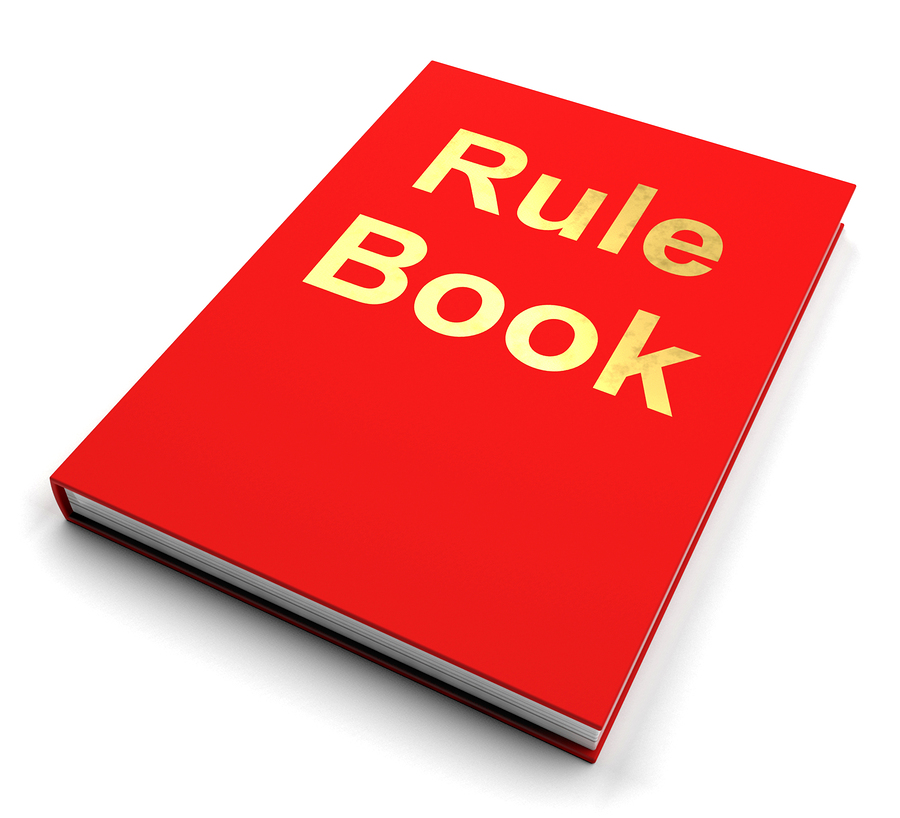 NARALO ELECTION
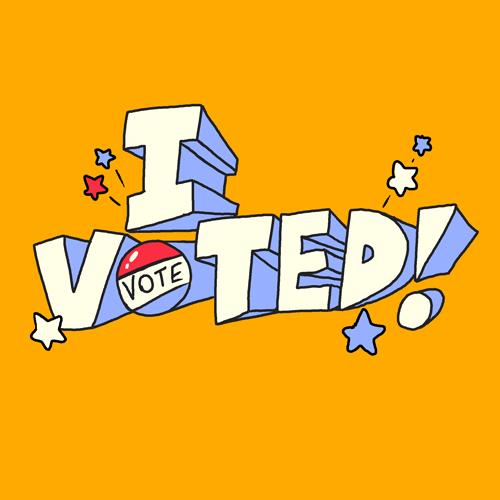 On May 17th, Rough consensus confirmed Eduardo Diaz as the incoming chair and Glenn McKnight as Secretariat

Electoral results on May 26
ALAC  John Laprise
NARALO recommended to ALAC that Leah Symekher was the preferred choice for NOMCOM rep.
NARALO Newsletters
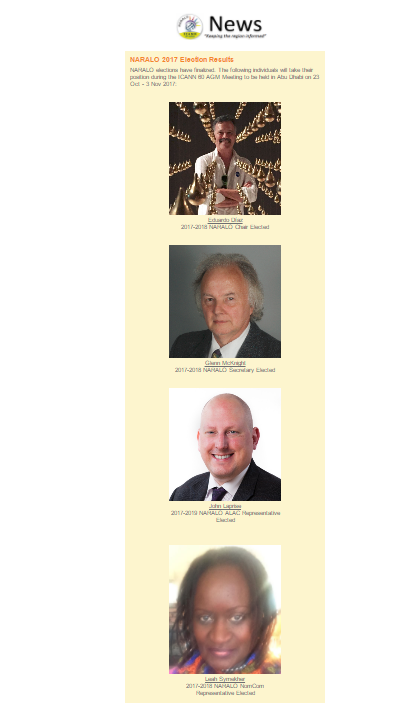 Eduardo Diaz 

https://community.icann.org/display/NARALO/NARALO+Newsletters+Archives
NOMCOM
NARALO NomCom Representative: Eduardo Diaz 

Summary as of March 2017:

Total Application requests received: 163. 
Gender: Female: 48 (29%) - Male: 110   (68%) - Prefer not to disclose: 5 (3%). 
Regions: AF: 30 - AP: 40 - EU: 31 - LAC: 26 - NA: 36 
ICANN Positions (1st Preference): Board: 99 - GNSO: 11 - ALAC: 25 (AF: 7 - AP: 7 - LAC: 11) - ccNSO: 10
 PTI Board (1st Preference): 15
A total of 22 candidates have applied to the PTI Board, 7 of which also applied for the ICANN Board positions.
Part  Two
INREACH and Engagement STRATEGY
[Speaker Notes: Breakup your presentation, divide it into sections.  This is especially useful if most of your presentation is text.]
Inreach-Engagement Strategy
NARALO  Leadership Strategy 

ALAC for the process for decertification of specific organizations that were either closed down or opted to leave NARALO

Decertified

Warning  Letters -One Year
America Atlarge
ISOC Special Needs
Open Media

Inactivity
ISOC North Carolina
CLUE
[Speaker Notes: Use this slide for diagrams or other graphic elements.]
Inreach-Engagement Strategy
NARALO  Leadership Strategy 

Engagement
   Analysis of NARALO monthly  attendance starting with  54% of the  ALS's not attending calls
   Started in May French translation in the monthly NARALO calls
    Average 23 member attendance 

Communication 
Monthly  NARALO Newsletter spearheaded by  Eduardo Diaz
[Speaker Notes: Use this slide for diagrams or other graphic elements.]
2017  Monthly  Attendance
January to May   Attendence
Attendance @  11 meetings  had  143 attendees or average 13 members

Monthly NARALO meeting  average attendance 
Jan                 28 
Feb                 26
March             15
April                30
May                16
June               18
Total                        133
Average  22 members
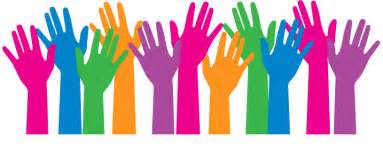 [Speaker Notes: Use this slide for diagrams or other graphic elements.]
Part  Three
NARALO STRATEGIC PLAN
[Speaker Notes: Breakup your presentation, divide it into sections.  This is especially useful if most of your presentation is text.]
NARALO Strategic Plan
Preliminary Findings and Recommendations
(working draft available at - https://docs.google.com/document/d/1AXebwlUOfjDqVrFw1b7rq1R-OEm_MyOExRZGGnG33yE/edit#)

Mission: There is not a clear a definite statement.
Vision: How does NARALO see it’s future executing its’ mission is not clear.

Preliminary Findings
	Strengths
NARALO has a strong leadership
Leadership is open to implement innovative approaches to engage membership in policy, engagement and outreach activities, mentor newcomers.
	Weaknesses
Civil society is not clear on how ALs can help to resolve “digital divide issues”.
Civil society involvement is limited, due to the way (complexity) in which information is published.
Effectiveness of events is not documented.  Therefore, it is not clear how efficient and effective the activity was for increasing membership or engaging community.
Lack of key organizations / individuals to provide comments when policy documents are developed.
NARALO Strategic Plan (cont.)
Preliminary Findings and Recommendations 

	Opportunities
Create a database of experts (keys skills) that can be used for local and regional events. 
Create documents that in layman terms explain what each At-Large Organization is about.
Produce short video clips which explain concepts in a clear, precise and simple way.
Create regional (Northern, Southern, Western, Eastern) meetings to maximize the use of funding available.
NARALO must have a presence in activities related to Internet issues. This could be possible with some form of “sponsorship” that clearly states that NARALO, as an At-Large regional ICANN organization, is supporting the activity.

	Threats
Lack  of consensus on what the NARALO mission should be. Therefore, NARALO does not have clear goals and objectives that its membership can use as guidelines.
Alignment of ICANNs mission with NARALOs mission causes some ALs to not engage actively.
Lack of active participation in policy development by ALs. It seems that it is not necessarily a bottoms-up process, or leadership in ALs do not share with its’ membership information.
Identify policy issues that NARALO believes are key for the region. This requires new individuals that can bring new ideas to the table.
Lack of a NARALO Social Media implementation strategy to engage young prospects to ALs will cause a “burnout” of current members participating in working groups.
Lack of funding from ICANN or designate staff dedicated to implement / assist / oversee specific tasks once an annual / multi-annual plan is approved by NARALO, is not in the scope of volunteers, thus having limited participation.
NARALO Strategic Plan (cont)
Preliminary Findings and Recommendations

	Opportunities
Create a database of experts (keys skills) that can be used for local and regional events. 
Create documents that in layman terms explain what each At-Large Organization is about.
Produce short video clips which explain concepts in a clear, precise and simple way.
Create regional (Northern, Southern, Western, Eastern) meetings to maximize the use of funding available.
NARALO must have a presence in activities related to Internet issues. This could be possible with some form of “sponsorship” that clearly states that NARALO, as an At-Large regional ICANN organization, is supporting the activity.

	Threats
Lack  of consensus on what the NARALO mission should be. Therefore, NARALO does not have clear goals and objectives that its membership can use as guidelines.
Alignment of ICANNs mission with NARALOs mission causes some ALs to not engage actively.
Lack of active participation in policy development by ALs. It seems that it is not necessarily a bottoms-up process, or leadership in ALs do not share with its’ membership information.
Identify policy issues that NARALO believes are key for the region. This requires new individuals that can bring new ideas to the table.
Lack of a NARALO Social Media implementation strategy to engage young prospects to ALs will cause a “burnout” of current members participating in working groups.
Lack of funding from ICANN or designate staff dedicated to implement / assist / oversee specific tasks once an annual / multi-annual plan is approved by NARALO, is not in the scope of volunteers, thus having limited participation.
NARALO Strategic Plan (cont)
Recommendations

NARALO on the Road - consider organizing regional events (North, West, South, East) to maximize exposure of chapters and funds available. This would allow to organize capacity building, outreach and engagement activities more effectively. Even probably with a better outcome in terms of recruitment.
Social media - to engage newcomers it is clear that social media is how this sector of our community communicates. Therefore, a strategy to engege these prospects must be in place. Otherwise, the “burn-out effect” will cause a decrease in community involvement in NARALO. This is tied to a better communication platform that gives the opportunity to prospects get involved with out all the restrictions now in place.
Part  Four
FY 18 CROPP  STRATEGIC PLAN
[Speaker Notes: Breakup your presentation, divide it into sections.  This is especially useful if most of your presentation is text.]
Outreach Strategy
https://community.icann.org/pages/resumedraft.action?draftId=66066609&draftShareId=5ac3a989-4234-428c-89d2-23b2de9b9ff4


FY 17 Plan 
https://community.icann.org/display/croppfy16/NARALO+Outreach+Strategic+Plan
FY 17 trips( FIVE TRIPS)
IGF USA Seth Reiss and Louis Houle ( 2)
ARIN Leah Symekher (1)
Tom National League of Cities (1)
Judith Hellerstein National Digital Inclusion Conference (1)
Outreach Strategy
ICANN 57 has been moved from PR to India resulting in a  major  loss in the  NARALO Outreach in San Juan spearheaded by Eduado Diaz and Alfredo Calderon. The  event was to coincide with the  NARALO GA at a ICANN meeting
NARALO  General Assembly will instead coincide with the ARIN33 in New Orleans in April 2017
This was our original idea with the ARIN31 in Montreal in October 2015
Outreach to predominantly North American organizations at the ARIN meetings
Leverage the  MOU  with NARALO and  ARIN
 Advocate for  CROPP to open up their applications in July
FY 17 Outreach Strategy
CROPP  Strategic Plan for FY 18
Assess the achievements of  FY 17
Regional focus
Public consultation at May and June Meeting
Submission of plan
Approval by Chris Mondini, VP
Link to plan 
https://community.icann.org/display/soaceoutreach/NARALO+Outreach+Strategic+Plan
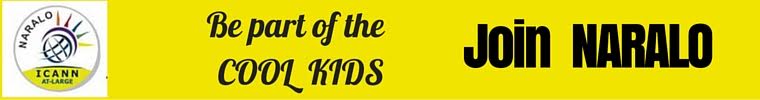 GAP Analysis
[Speaker Notes: To add rows/columns <Click inside the box to add or delete columns or rows, when you right click < hit insert or delete columns to the right or left, or rows to the above or below.  

The tables will auto resize, and become smaller if you add and larger if you delete. 

To change the colors of the boxes, Click < Format Table < Fill < Choose your Color]
Part  Five

   GA ACTION ITEMS
[Speaker Notes: Breakup your presentation, divide it into sections.  This is especially useful if most of your presentation is text.]
GA ACTION ITEMS
https://community.icann.org/display/NARALO/NARALO+General+Assembly+2017+Action+Items
Key Issues
Working Groups
Policy Issues
Strategic Plan
Outreach and Engagement
Part  Six 
Policy Issues
[Speaker Notes: Breakup your presentation, divide it into sections.  This is especially useful if most of your presentation is text.]
Hot Topics
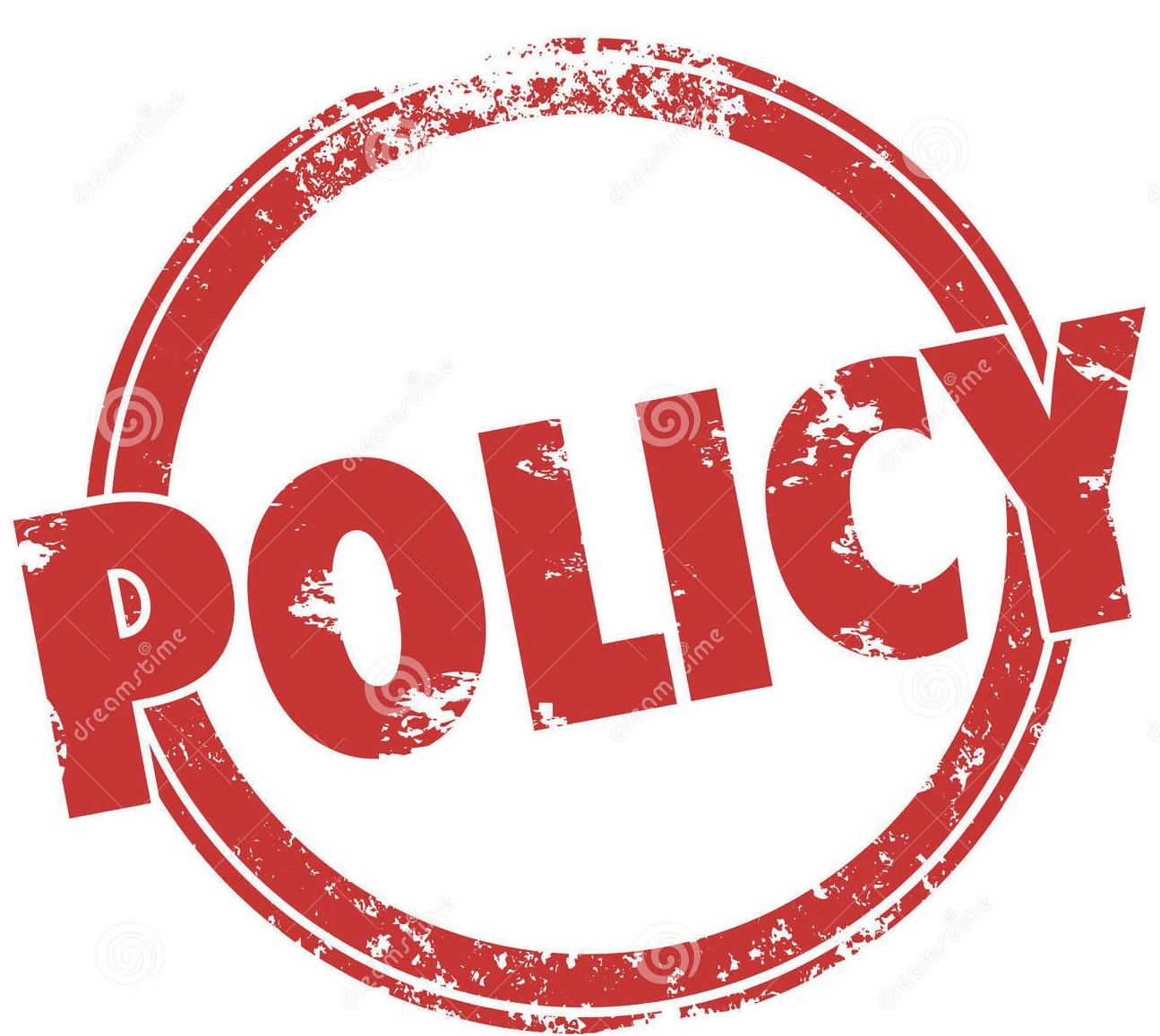 Issues  Identified 
Lack of understanding of policy issues
Lack of short explanations of policies and relevance 
Policy Development
Lack of extensive policy training course
Lack of knowledge of NARALO human capacity for policy comments
[Speaker Notes: This slide can be used for text, graphics or any other elements.]
Request for Feedback
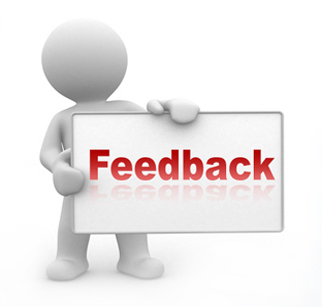 Time for  feedback 

What are we doing right?


What  else should we be doing ?
[Speaker Notes: This slide can be used for text, graphics or any other elements.]
Engage with ICANN
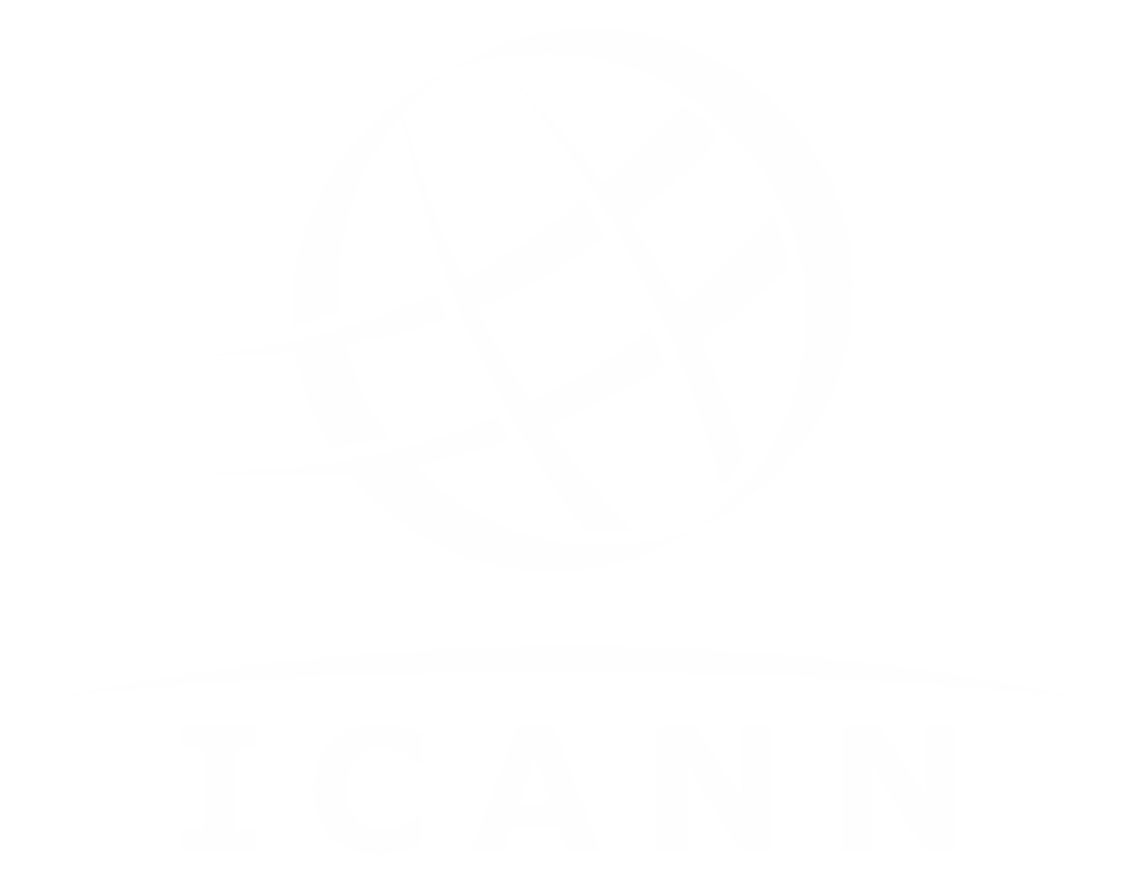 Thank You and Questions
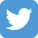 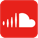 twitter.com/icann
soundcloud.com/icann
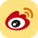 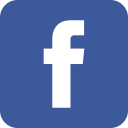 facebook.com/icannorg
weibo.com/ICANNorg
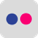 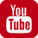 youtube.com/user/icannnews
flickr.com/photos/icann
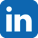 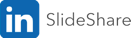 linkedin.com/company/icann
slideshare.net/icannpresentations
[Speaker Notes: You can adjust the email/web address to whichever email or web address is best suited to your presentation.  This should be your final slide.]